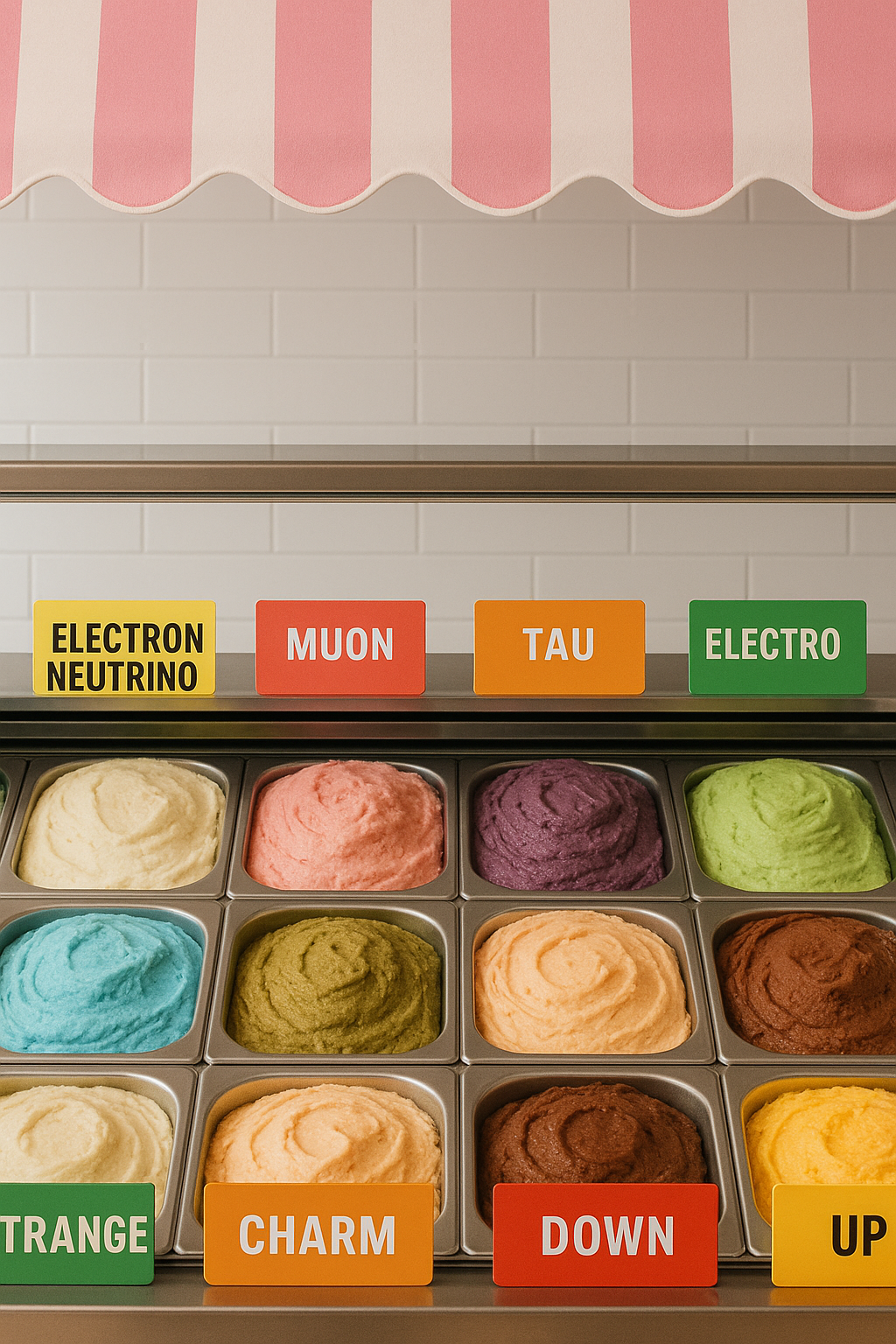 Physics of Particle Flavors

Belle II Explorer

Valeria Fioroni

23 June 2025
N
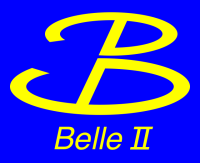 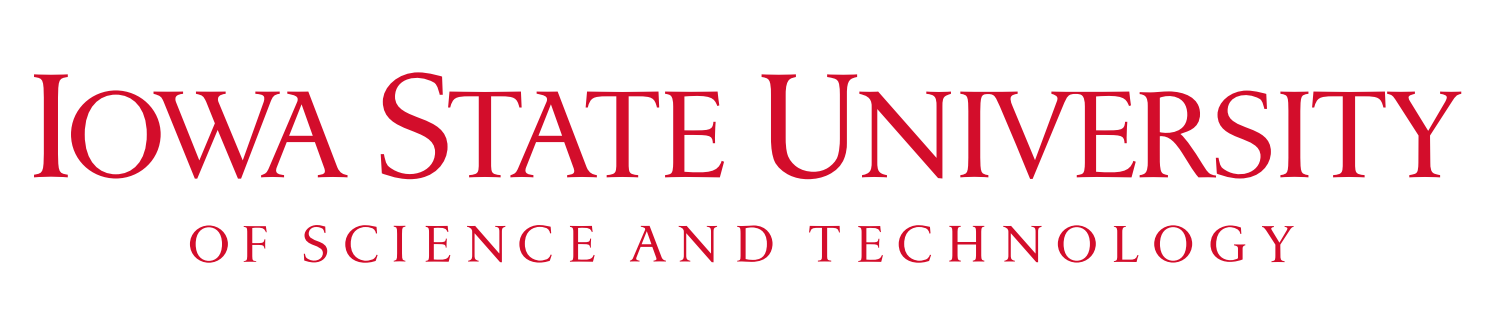 What is flavor?
Fermions
I 
generation
II 
generation
III 
generation
up
charm
top
Quarks
down
strange
bottom
electron
muon
tau
Leptons
electron neutrino
muon neutrino
tau neutrino
u
c
t
d
s
b
Flavor: The type of quark or lepton.
Belle II Explorer - B2SW 2025
2
Why do we study flavor physics?
To answer open questions of the Standard Model, for example:

The Big Bang should have produced the same amount of matter and antimatter
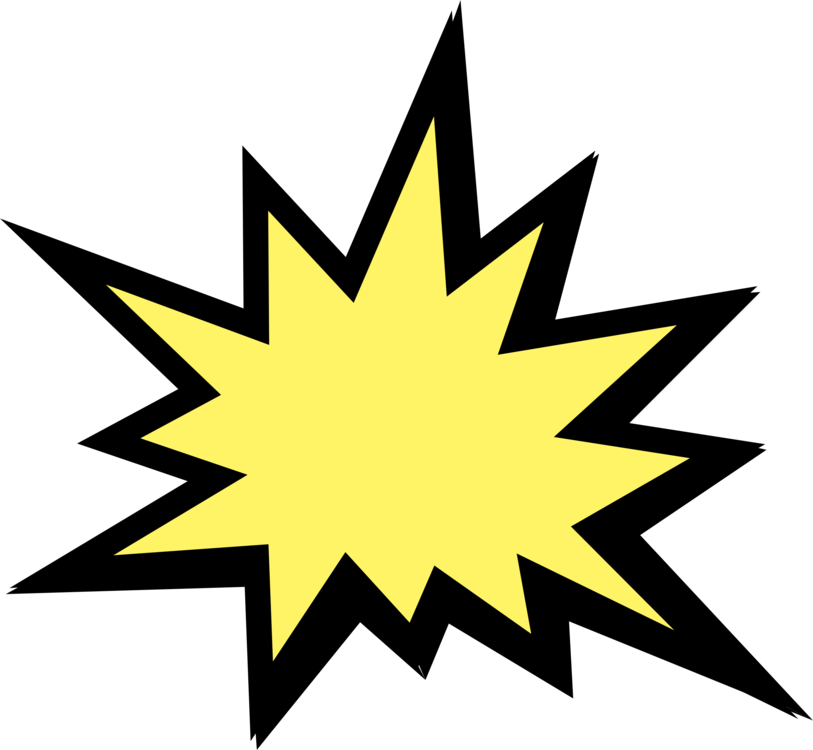 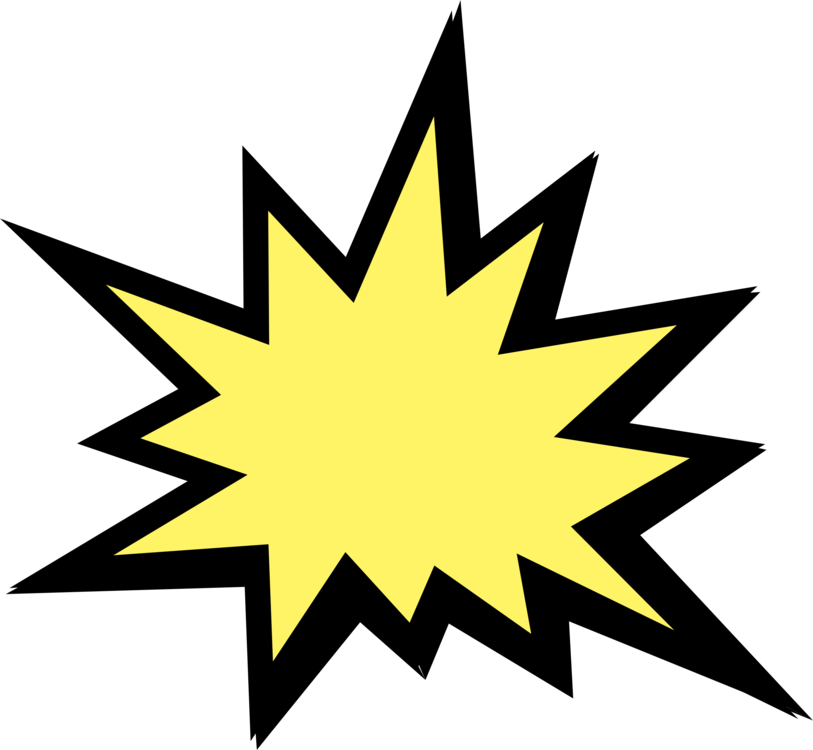 particle-antiparticle pair production from energetic radiation
particle-antiparticle annihilation
into energy
But the Universe is not empty, and everything we see is made mostly of matter:
Where did all the antimatter go?
Belle II Explorer - B2SW 2025
3
Belle II Explorer - B2SW 2025
4
Standard Model Interactions
Interaction of gauge bosons with fermions:
Electromagnetic interaction vertices:
Gauge Bosons
(force mediators)
Electromagnetic interaction
photon
Quarks
(and anti-quarks)
Weak interaction
Strong interaction
gluon
g
No flavor change
Belle II Explorer - B2SW 2025
5
Standard Model Interactions
Interaction of gauge bosons with fermions:
Never changes flavor
Strong interaction vertex:
Quarks
(and anti-quarks)
Gauge Bosons
(force mediators)
Electromagnetic interaction
photon
Weak interaction
No flavor change
Strong interaction
gluon
g
Belle II Explorer - B2SW 2025
6
Standard Model Interactions
Interaction of gauge bosons with fermions:
Never changes flavor
All fermions
(leptons and quarks)
Gauge Bosons
(force mediators)
Electromagnetic interaction
Never changes flavor
photon
Weak interaction
No flavor change
Strong interaction
gluon
g
Belle II Explorer - B2SW 2025
7
Standard Model Interactions
Interaction of gauge bosons with fermions:
Never changes flavor
Gauge Bosons
(force mediators)
Can change flavor
All fermions
(leptons and quarks)
Electromagnetic interaction
Never changes flavor
photon
Weak interaction
Strong interaction
We will focus on these 
Flavor Changing Interactions
gluon
g
Belle II Explorer - B2SW 2025
8
Flavor Changing Interactions
Lepton vertices
Flavor changing processes within the same generation*
Same strength for all generations
*but neutrino oscillations have been observed: 
Discovery of Atmospheric Neutrino Oscillations 
2015 Nobel Prize
Belle II Explorer - B2SW 2025
9
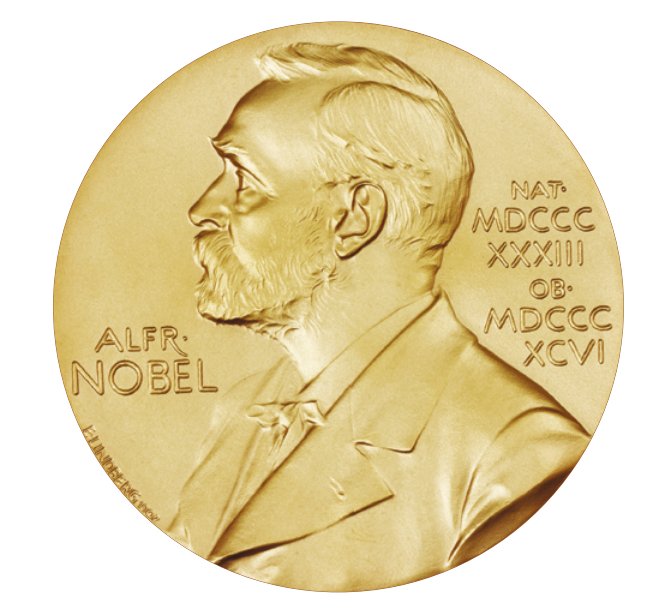 Flavor Changing Interactions
Quark vertices:
Belle II Explorer - B2SW 2025
10
CKM Matrix
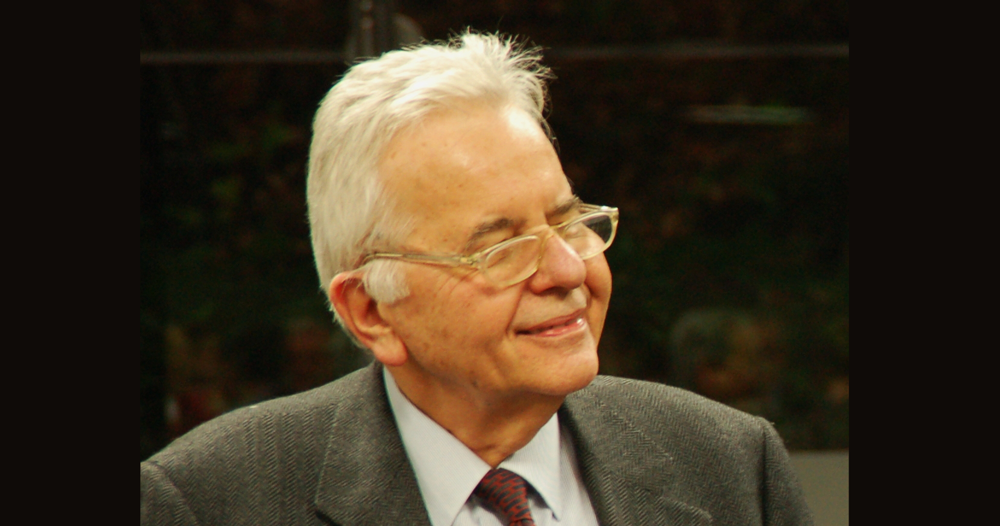 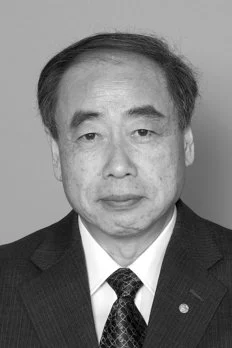 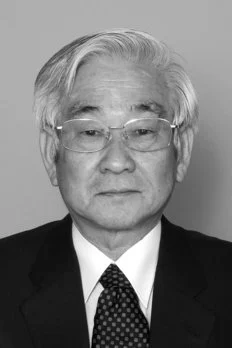 Belle II Explorer - B2SW 2025
11
Relative magnitude
Belle II Explorer - B2SW 2025
12
Measurement of CKM matrix elements
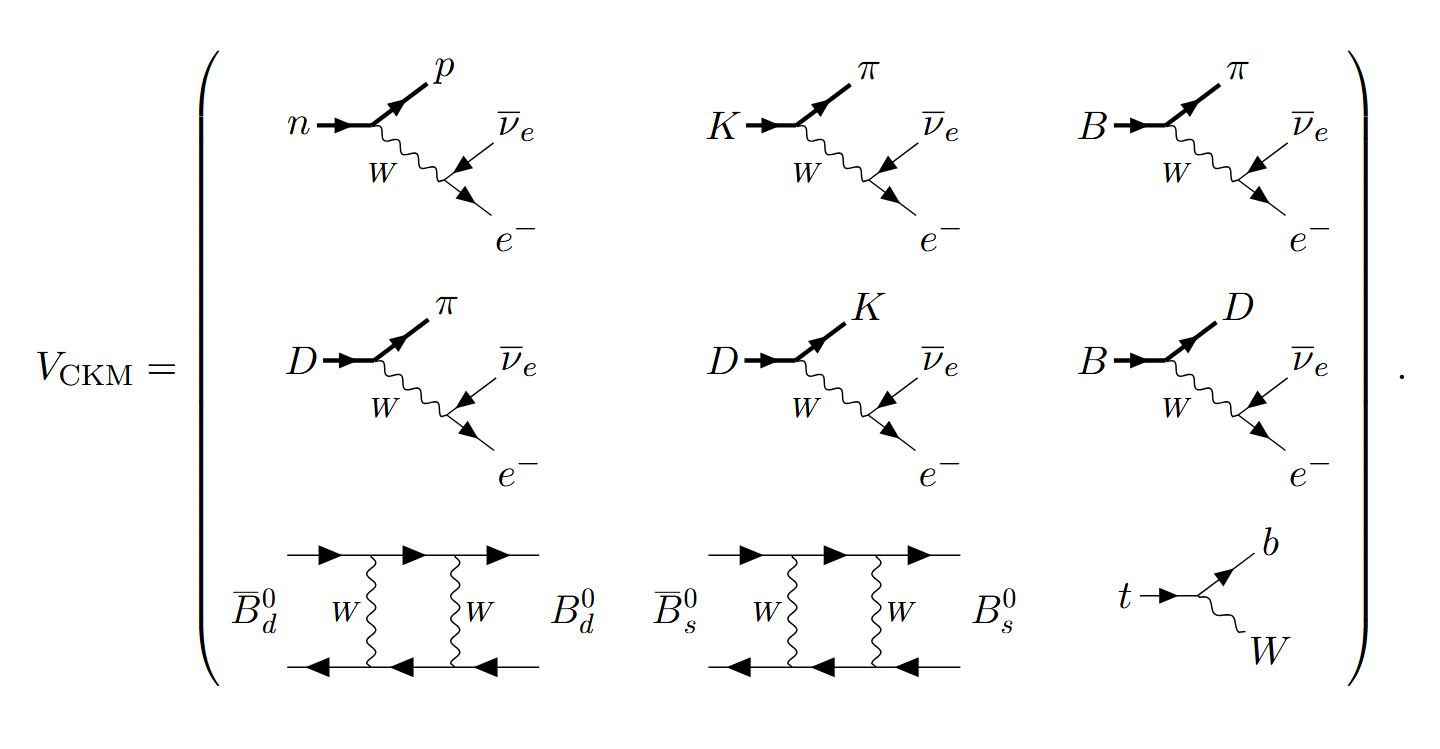 Belle II Explorer - B2SW 2025
13
or
Experiments at the B-Factories:
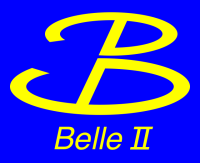 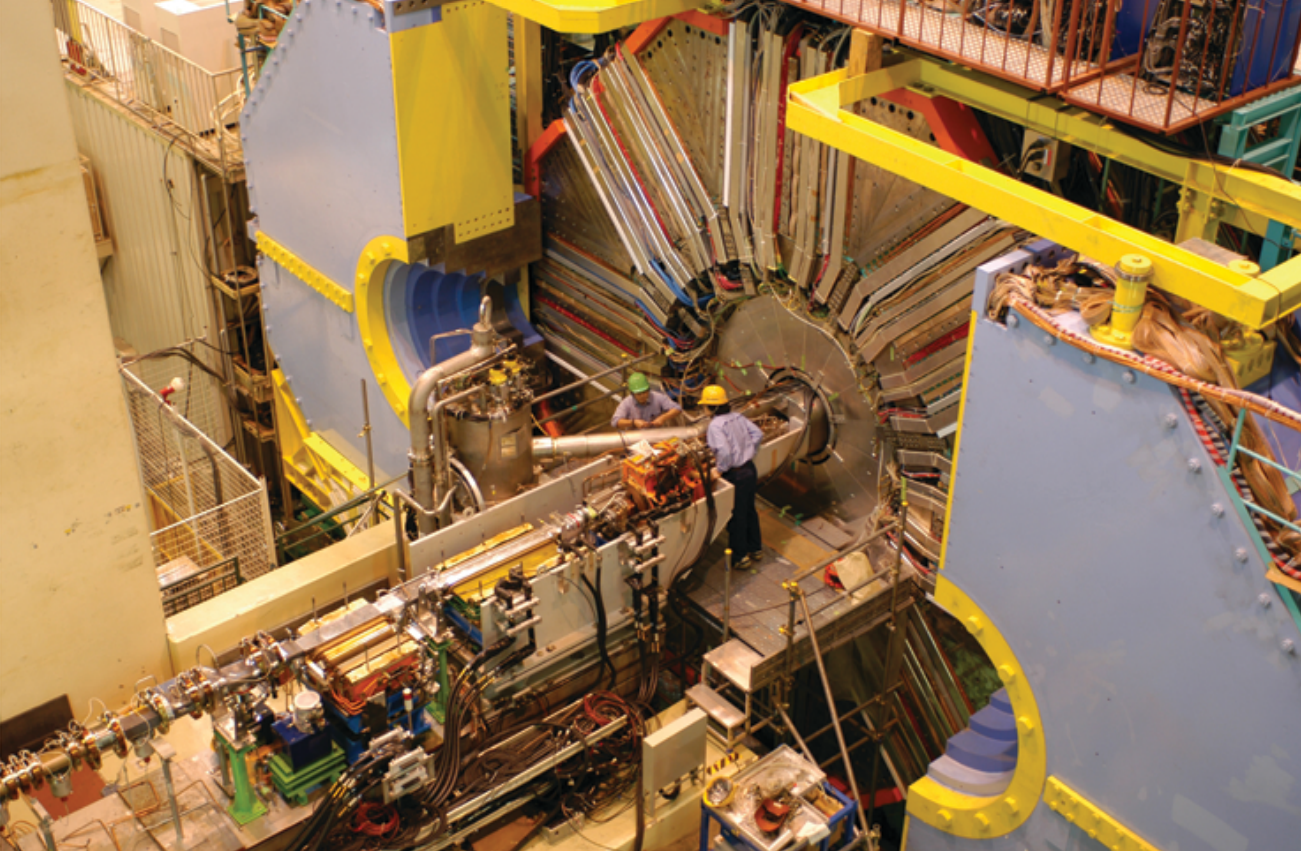 More on the Belle II Experiment after the break, 
in Dr Haruki Kindo’s talk!
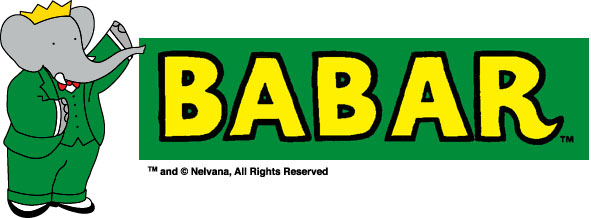 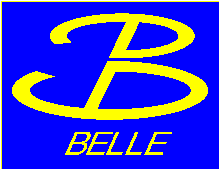 Ongoing
Belle detector upgrade
Goal: ~50x the amount of data collected by Belle
BaBar at SLAC, U.S.
1999-2008
Belle at KEK, Japan
1999-2010
Belle II Explorer - B2SW 2025
14
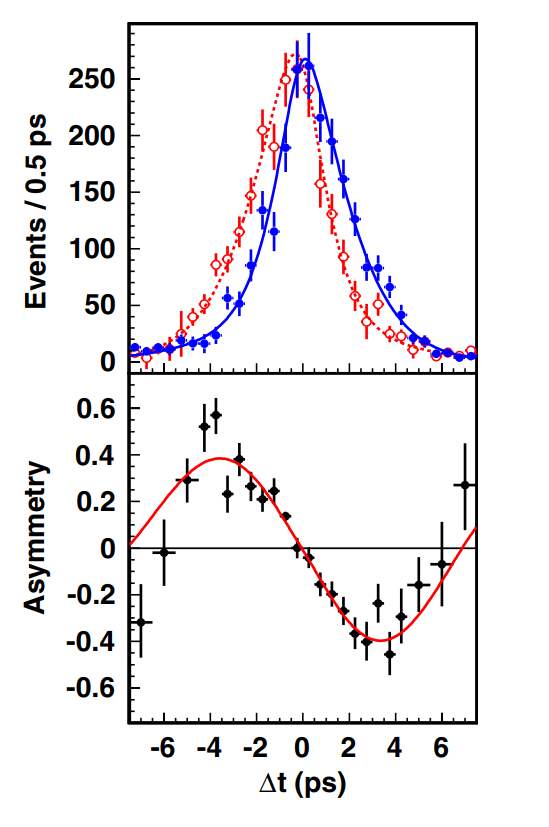 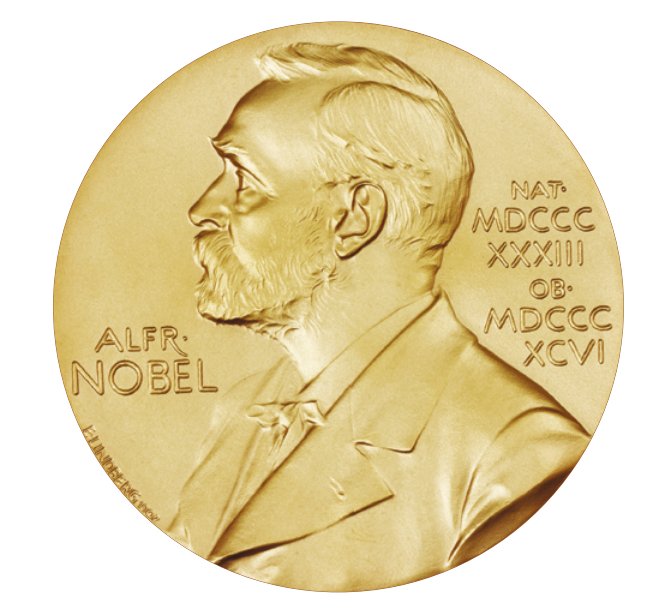 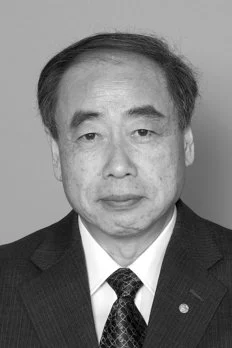 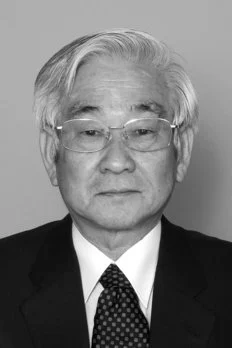 Kobayashi and Maskawa were awarded the
Nobel Prize in 2008, "for the discovery of the origin of the broken symmetry which predicts the existence of at least three families of quarks in nature"
Phys. Rev. Lett. 108, 171802
Belle II Explorer - B2SW 2025
15
Summary
Thank you! 
Belle II Explorer - B2SW 2025
16
Backup
Belle II Explorer - B2SW 2025
17
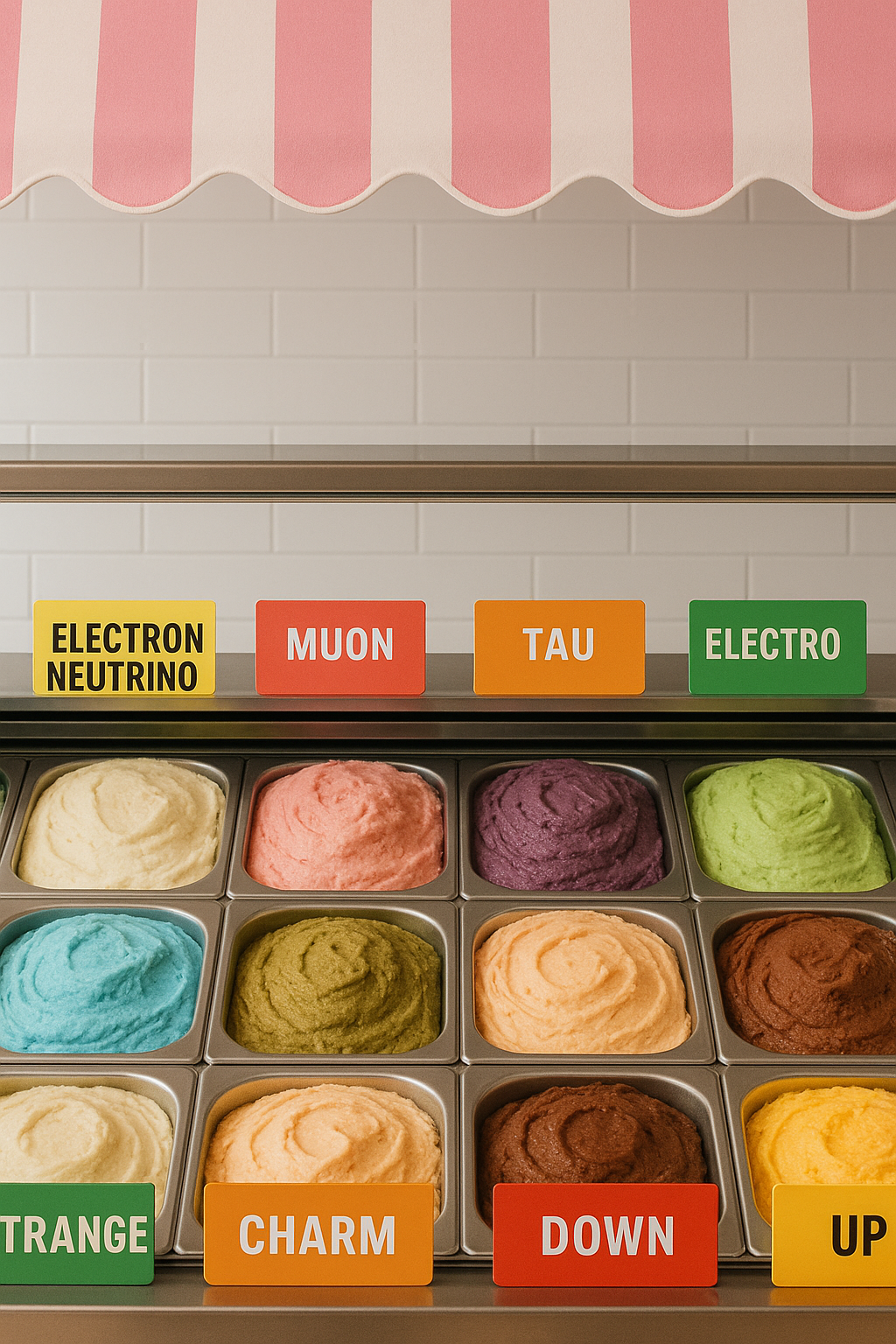 Why “flavor”?
The term flavor was first used in particle physics in the context of the quark model of hadrons. 
It was coined in 1971 by Murray Gell-Mann and his student at the time, Harald Fritzsch, at a Baskin-Robbins ice-cream store in Pasadena. 
Just as ice cream has both color and flavor so do quarks. (Fritzsch, 2008)
N
Rev. Mod. Phys. 81, 1887
Belle II Explorer - B2SW 2025
18
Flavor of hadrons
Belle II Explorer - B2SW 2025
19
Neutrino Oscillations
Neutrinos are hard to detect, since they do not interact much
100 billion neutrinos pass through your thumbnail every second
And yet, you can expect one/two neutrino interactions in your body during your entire lifetime
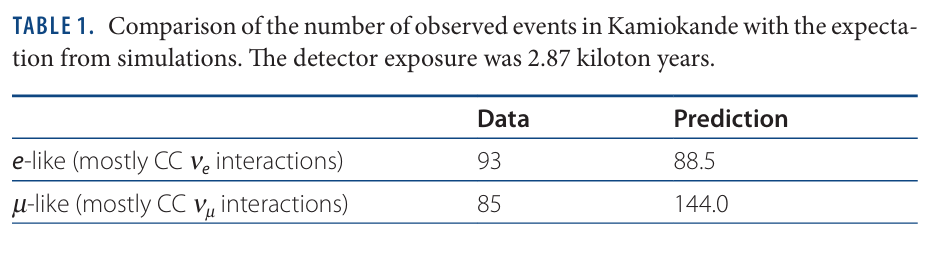 non-zero mixing between the flavors
non-zero mass difference
20
Flavor Changing Interactions
Quark vertices
Flavor changing processes across generations
favored
suppressed
Belle II Explorer - B2SW 2025
21
Time-dependent CP violation
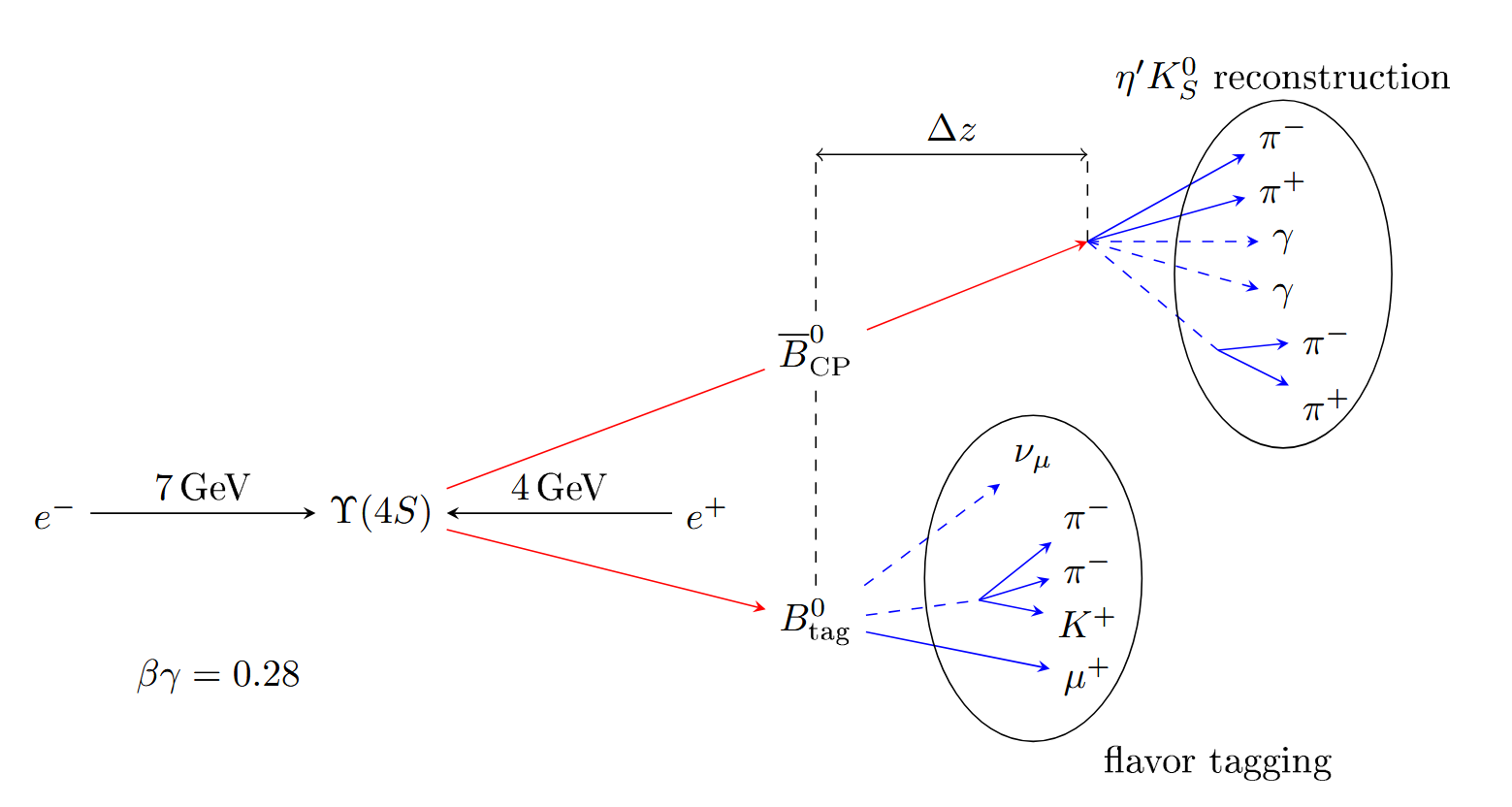 this is the quantity in the histogram of slide 15
Belle II Explorer - B2SW 2025
22
CKM Matrix
Mass eigenstates
Flavor eigenstates
Belle II Explorer - B2SW 2025
23
CP violation in loop processes
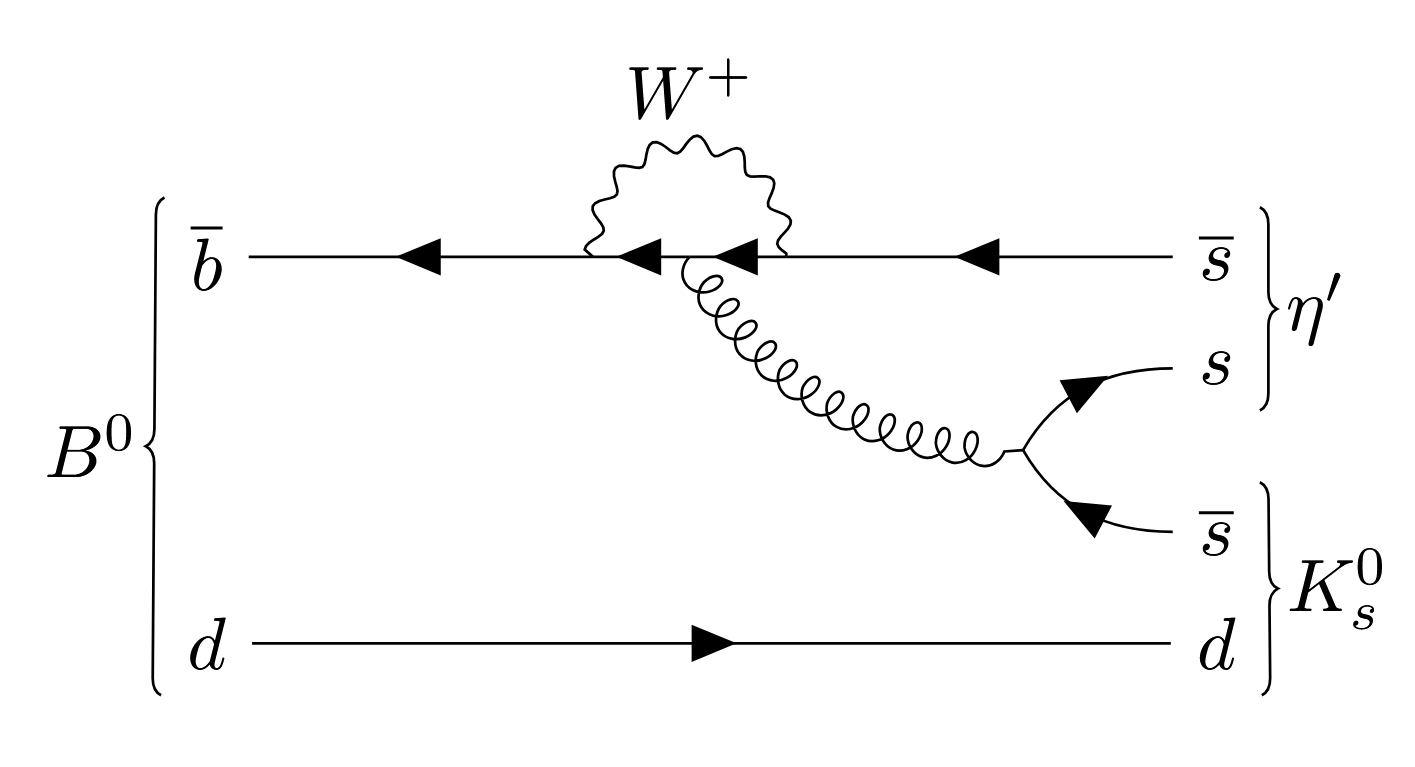 Comparing CP violation in these transitions to the one in transitions with no loops we are potentially sensitive to new physics occurring in the loop
Belle II Explorer - B2SW 2025
24
Types of CP Violation
Belle II Explorer - B2SW 2025
25
Types of CP Violation
Decay without oscillation
Decay with oscillation
Belle II Explorer - B2SW 2025
26